Valon taittuminen
Tavoitteet ja sisällöt
- valon taittumisen periaatteet eri tapauksissa
- kokonaisheijastuminen ja sen sovellukset
- yhdensuuntaissiirtymä
Valon taittuminen
valo taittuu eli kulkusuunta muuttuu, kun se kohtaa vinosti läpinäkyvän kappaleen
syy taittumiselle: valon nopeus muuttuu väliaineen muuttuessa
Valon taittuminen - animaatio 
valo voi taittua kahdella eri tavalla:
normaaliin päin (ilmasta lasiin tai ilmasta veteen)
normaalista poispäin (lasista ilmaan tai vedestä ilmaan)
4.2.2016
2
Ilmasta veteen
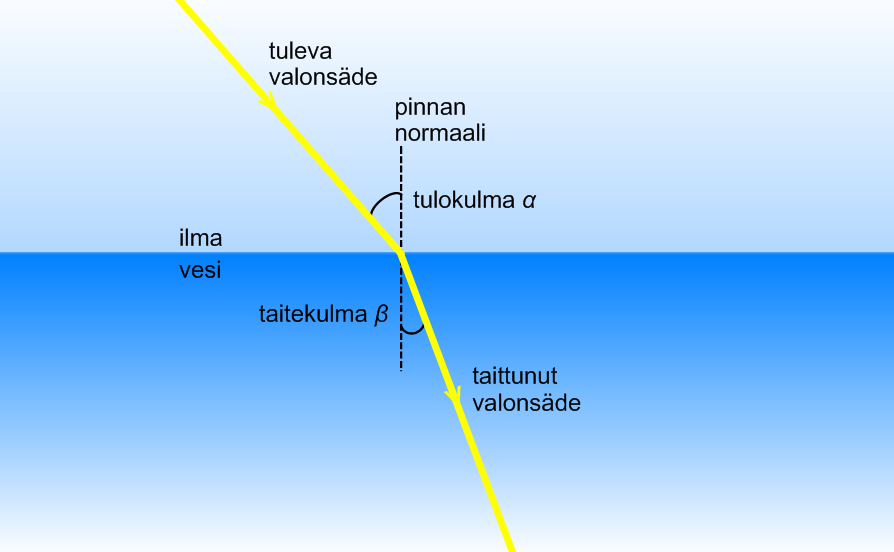 4.2.2016
3
Vedestä ilmaan
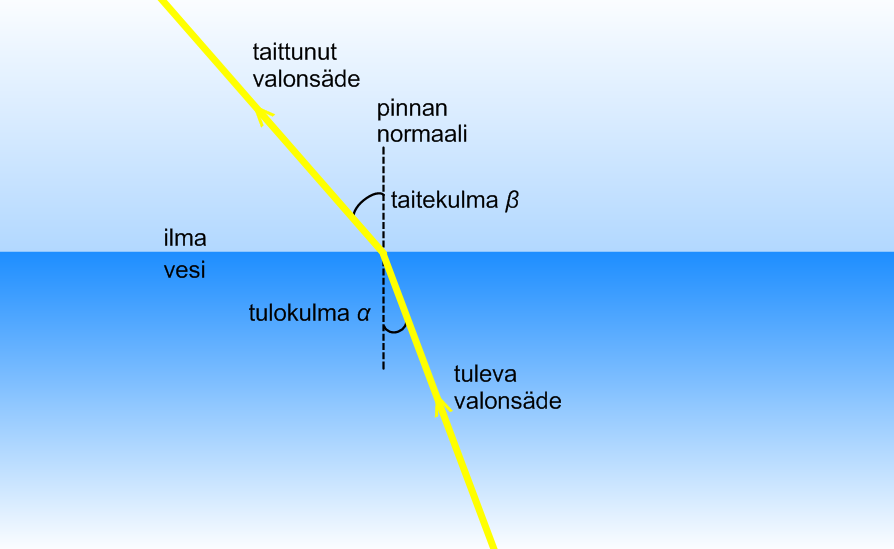 4.2.2016
4
Oppilastyö: Valon taittuminen
Osa 1: Valo ilmasta lasiin.
Osa 2: Valo lasista ilmaan.


Havainnot ja päätelmät:
Valon tullessa ilmasta lasiin säde taittuu normaaliin päin. Valon tullessa lasista ilmaan säde taittuu normaalista poispäin, kunnes tietyn kulman (n. 42 astetta) jälkeen taittumista ei enää tapahdu. Tällöin tapahtuu kokonaisheijastuminen.
4.2.2016
Sähköiset oppimateriaalit: miksi?
5
Kokonaisheijastuminen
valo voi heijastua takaisin, jos tulokulma on riittävän suuri lasi-ilma (≥42°) tai vesi-ilma (≥49°) tapauksissa
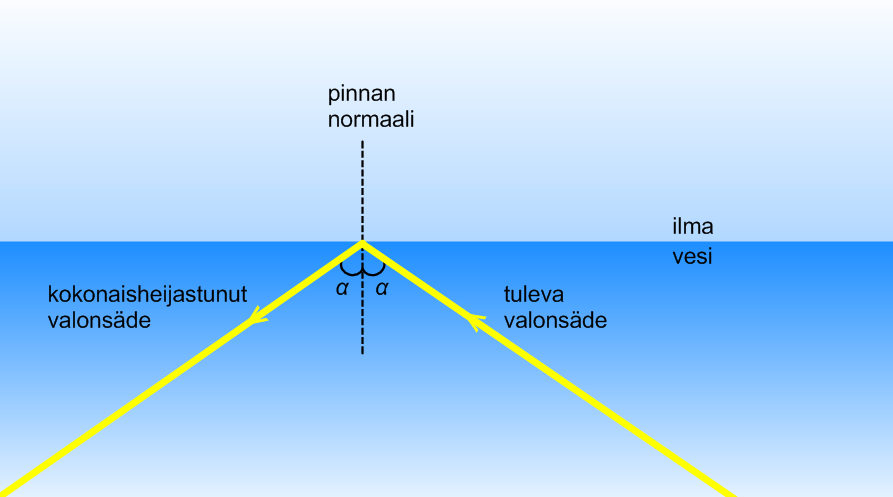 4.2.2016
6
Valokuitu
hyödynnetään kokonaisheijastumista





käytetään esim. tietoliikenteessä, valaistuksessa
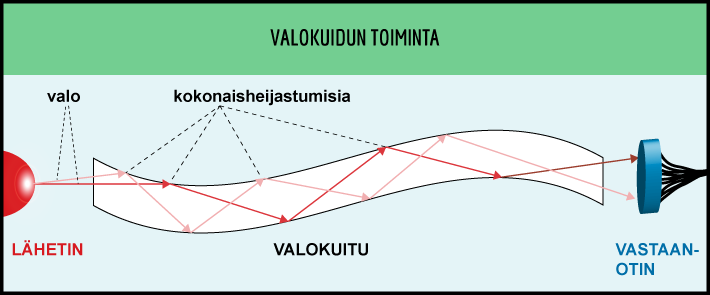 4.2.2016
7
Yhdensuuntaissiirtymä
Tapahtuu, kun valo kulkee tasapaksun läpinäkyvän kappaleen läpi






Miten sateenkaari muodostuu
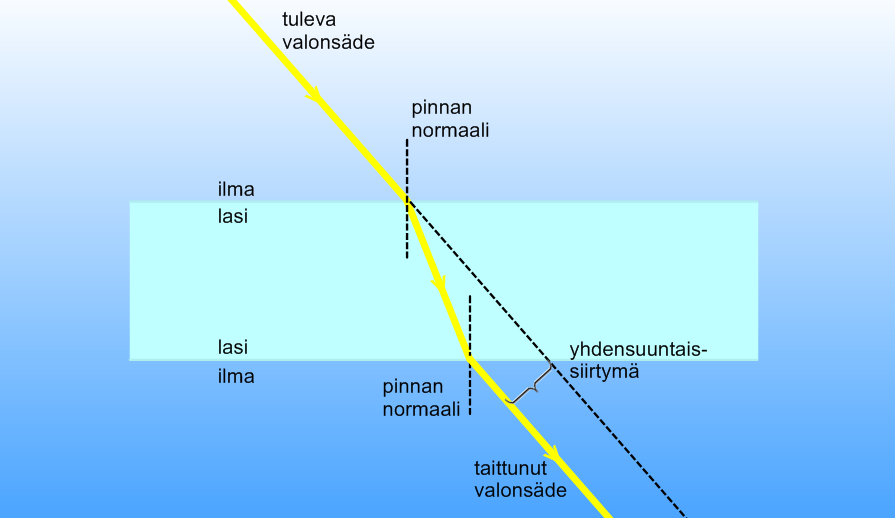 4.2.2016
8
9